Областной конкурс «Неизвестный Урал»: четыре года работы
М. В. Яковлева
СОУНБ им. В. Г. БелинскогоЕкатеринбург
Библиокараван-2016; 05.09.2016
О конкурсе
Организатор: Свердловская областная универсальная научная библиотека им. В. Г. Белинского
Даты: 2012; 2013; 2014; 2015 гг.
Аудитория: Библиотеки Свердловской области и партнёры
Содержание конкурса
Неизвестные и малоизвестные 
факты местной истории
Жанры и форматы
Очерки
Библиографические пособия
Исследования
Записанные воспоминания свидетелей
Отчеты экспедиций
Фотоальбомы
Видеоролики
Другое
Цели конкурса
Открыть свободный доступ интернет-пользователям к краеведческим данным 
Восполнить недостаток фактографической информации (особенно касающейся малых городов, сёл, деревень)
Заинтересовать творческим процессом сельские и поселковые библиотеки
Привлечь к созидательной деятельности партнёров: краеведов, читателей, обладателей семейных архивов
Зачем библиотекам и сообществу
Публикация краеведческих архивных материалов, собранных за много лет библиотеками 
Возможность поделиться знаниями и историческими находками о своей малой родине
Привлечение общества к социальным проблемам
Продвижение региона, привлечение туристов
Наполнение интернета уникальным контентом
Номинации 2015 года
Память о войне: к 70-летию Великой Победы
Уникальные географические, исторические, архитектурные и другие объекты Урала
Наши земляки: достойные личности края, представители уральских родов.
Народное творчество. Художественные промыслы. Традиции. Обряды. Уральский фольклор.
История библиотек, библиотечного и книжного дела региона.
С любовью о наших людях
Участники войн
Писатели, поэты
Художники, народные умельцы
Краеведы
Тренеры, спортсмены
Крестьяне, предприниматели, меценаты
Врачи, учёные
Педагоги, библиотекари
Композиторы, рок-музыканты
Как пишут наши конкурсанты
Без пафоса
Наивно
От души, от сердца
С призывом: «Услышьте нас!»
Примеры конкурсных работ
Работы школьников
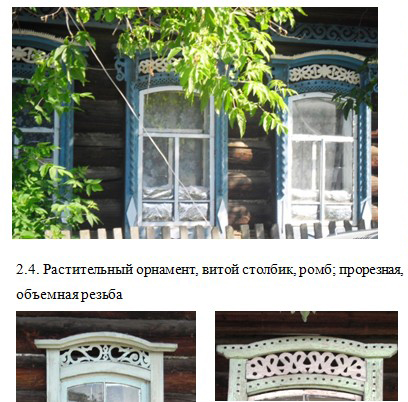 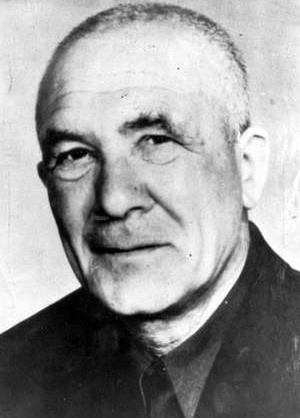 Эммануил Давидович Кравчик – человек, творец (к истории развития научно-технической мысли на Баранчинском заводе)
«Отчет этнографических экспедиций в села Верхняя и Нижняя Ослянка и деревню Кедровка»
О войне
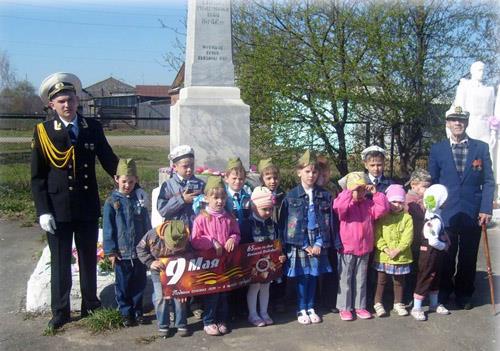 На тему войны только в 2015 году было прислано 50 работ. В них - судьбы фронтовиков, история госпиталей, исследования о пропавших без вести, памятники и обелиски, история семьи, письма с фронта, дети о войне – в стихах и рассказах, а также: что писали газеты, чем занимались учреждения культуры в годы войны.
«Лыжный переход Талица - Москва. 1935 год»
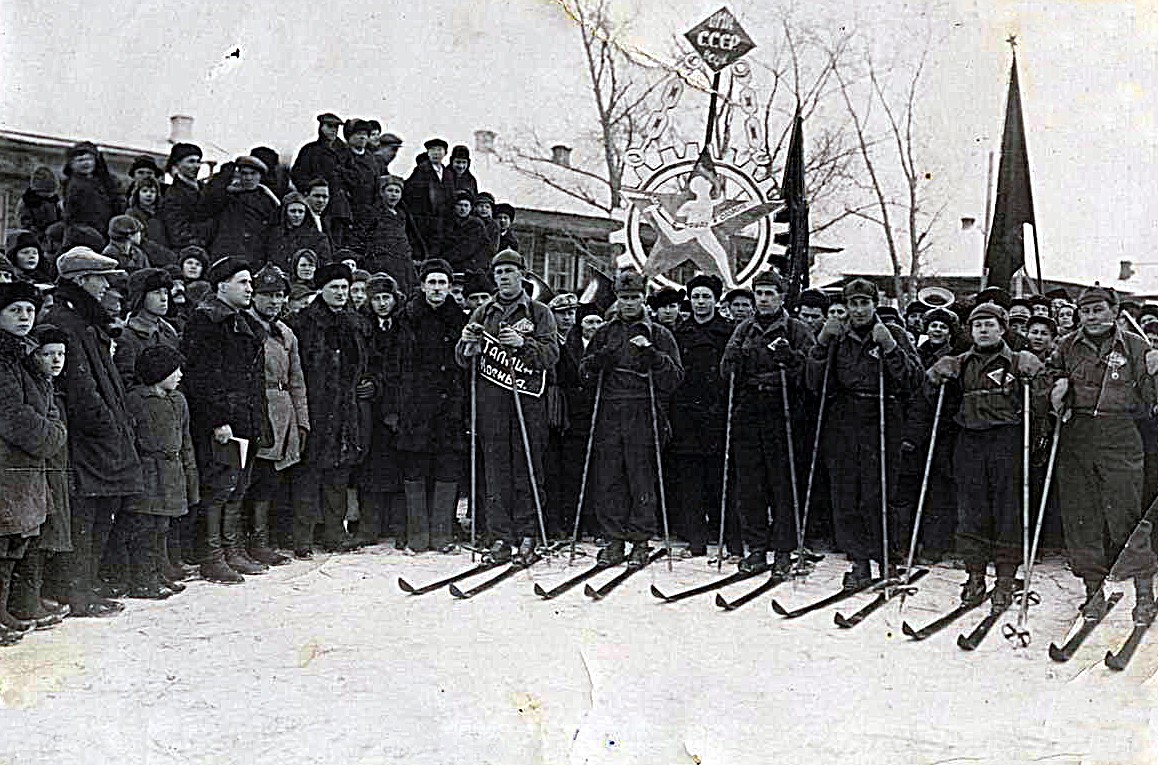 Через газетную хронику передан рассказ о лыжном переходе Талица – Москва, организованном физкультурниками Талицких спиртовых заводов. Команда доставила Народному комиссару А.И. Микояну рапорт о досрочном выполнении производственного плана Талицких заводов.
«Звезда и смерть доктора Архиерейского»
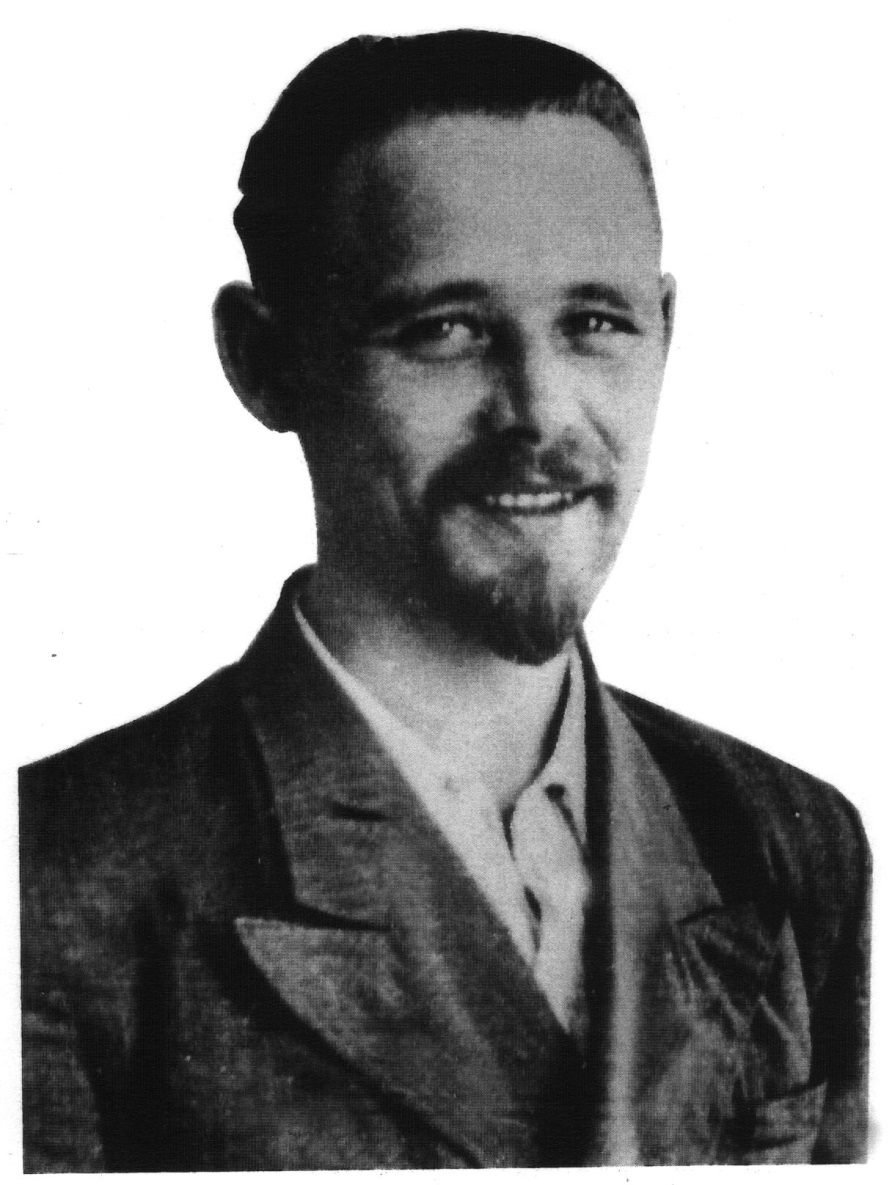 Рассказ об удивительном хирурге и замечательном человеке, работавшем в 1950-х годах в Покровском (позже – Каменском) районе Свердловской области.
Цитата: «Он погиб в 33 года, как Иисус Христос. И так же, как Иисус, он любил людей, врачевал их, спасал от смерти»
«Деревянных дел мастер»
Георгий Ведерников – мастер из села Городище. 30 лет создает поделки из дерева. От миниатюрных бюстов до зверей в натуральную величину.
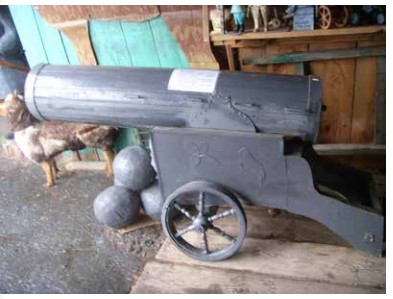 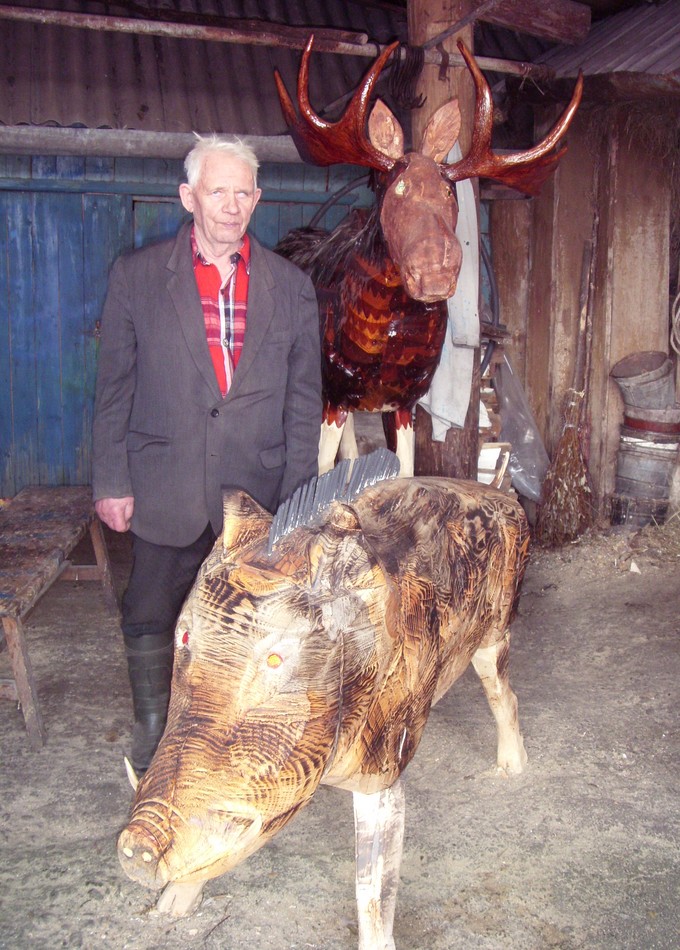 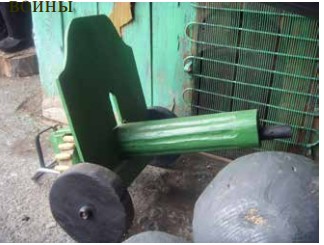 «Кенчурка: Приехать и остаться навсегда»
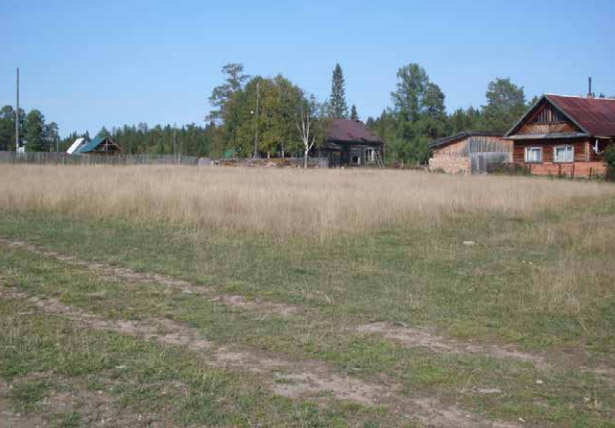 Кенчурка – деревня в Полевском районе, где нет ни газа, ни водопровода, ни сотовой связи.
Цитата: «Вот они – места, где нет агрессии, хамства и стремления загадить все кругом»
«Жить для других – секрет успеха»народный театр в деревне Бердюгина
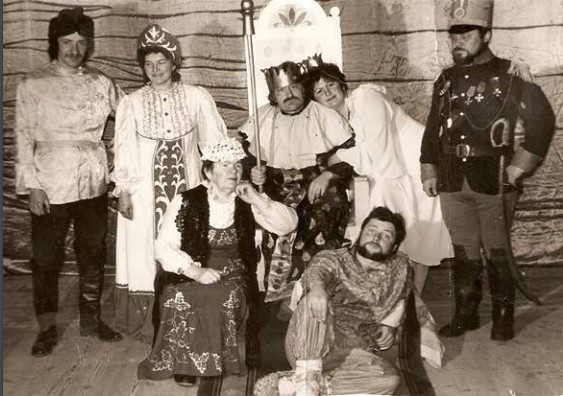 Звание «народный» присваивалось (1960-х - 80-х гг.) любительским театрам с постоянной труппой и полноценным репертуаром
«Библиотекарь военной закалки»
О библиотекаре села Александровское
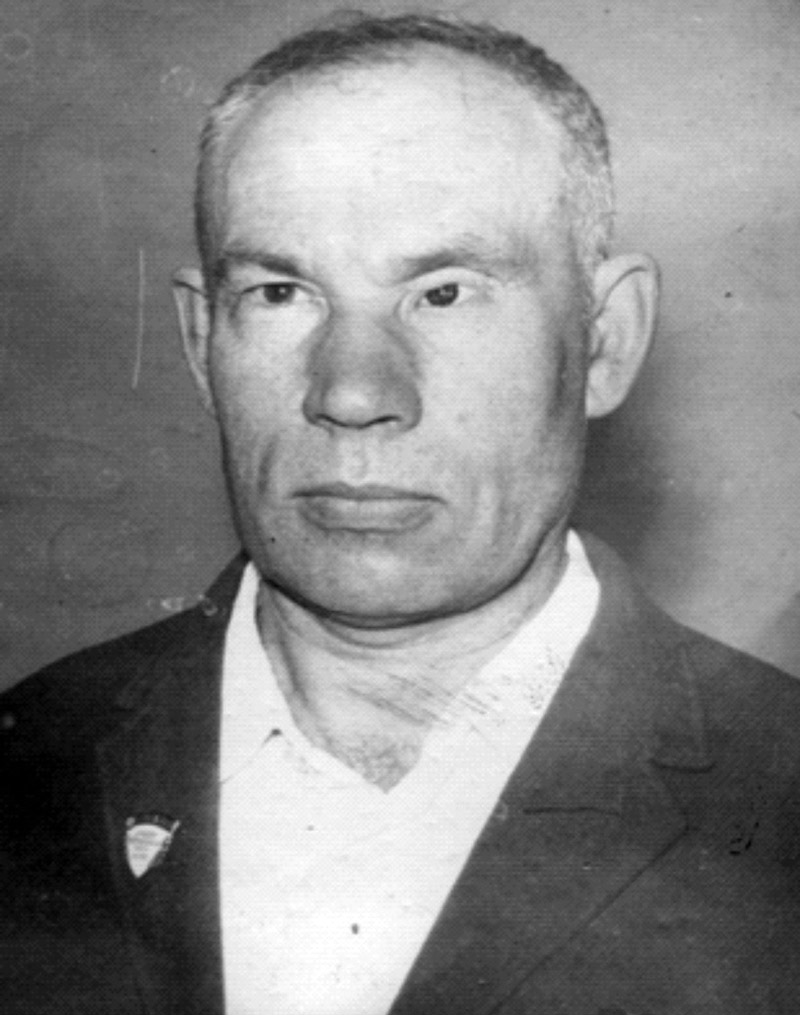 Цитата: «Вот так по-простому, без компьютерных технологий, люди работали, радовали читателей, получали удовольствие от своей деятельности»
«История Ария» (160 стр.)
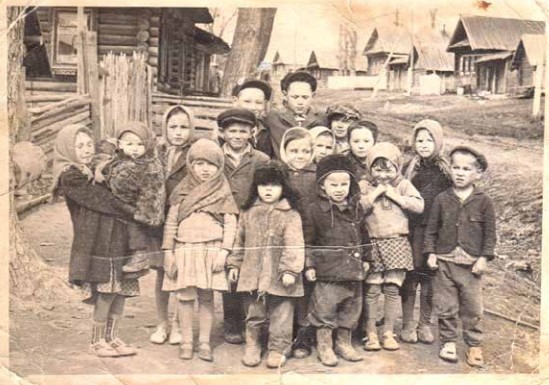 История села с основания до наших дней.
Цитата: «Если язык моей книги покажется Вам, уважаемый читатель, сухим и бедным, прошу меня простить, ведь я не имею специального образования, а пишу потому, что не могу молчать…»
«Лобва. Есть ли надежда на будущее?»
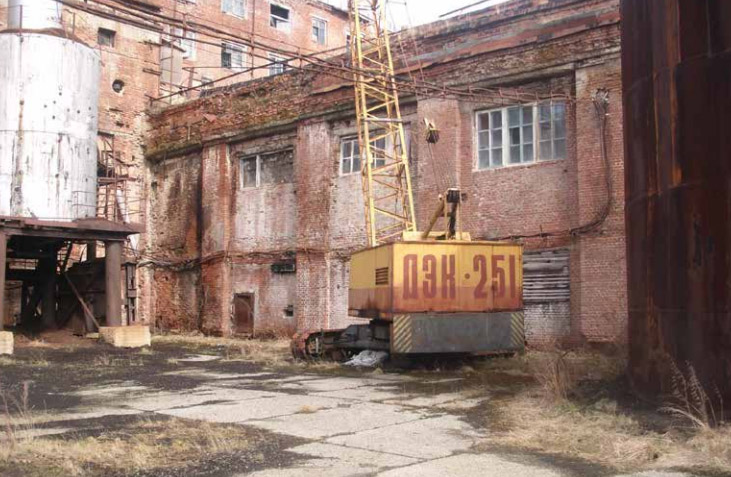 Рабочий поселок Лобва лишился к 2008 году двух градообразующих предприятий.
Цитата: «И как хочется надеяться, что политика нашего правительства будет правильной и справедливой по отношению к поселкам, сёлам, деревням и людям, там живущим. Ведь это корни нашей России»
«Бородинка. История былого возникновения и полного запустения…»
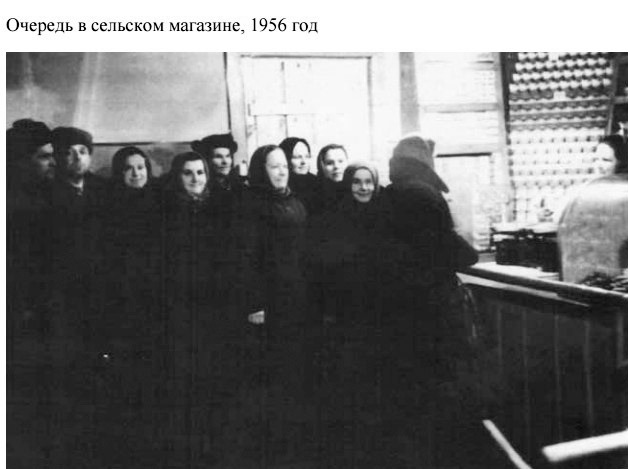 Цитата: «О посёлке Бородинка почти никто из наших соотечественников и не знает, а между тем своим именем Бородинка обязана 100-летней победе в Отечественной войне 1812 г.»
«Урал, глубинка, Родина моя»
Работа посвящена Снежане Мелиховой - молодой поэтессе, воспитателю в социально-реабилитационном центре для несовершеннолетних.
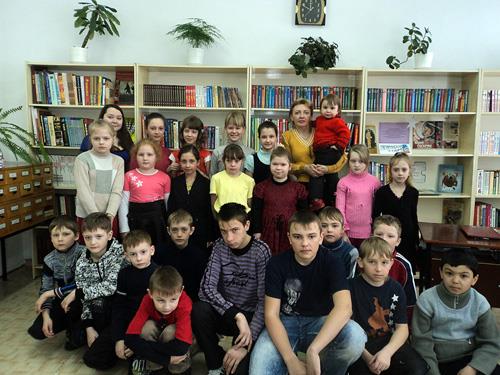 Цитата: «Я научу тебя любить,
Творить добро и верить людям.
Гроза прошла, а значит жить
Мы дальше непременно будем!»
«Где же ты, ковровая дорожка?»История Буткинской ковровой фабрики
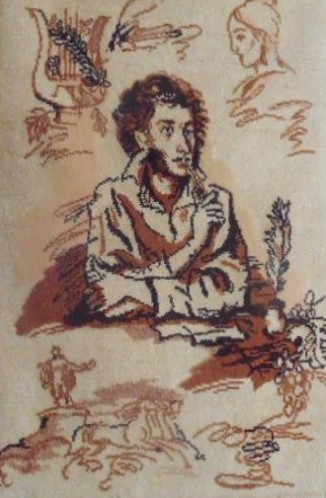 В селе Бутка работала уникальная фабрика ручного художественного ковроткачества (с 1972 по 2002 г.) Преемник фабрики – ЗАО Сувенир продержался до 2012 г.
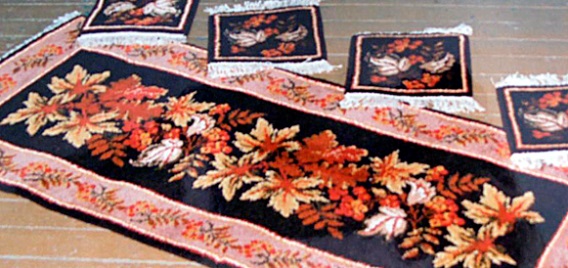 «Не забывается такое никогда»Детскому лагерю «Маяк» – 66 летНоволялинский округ
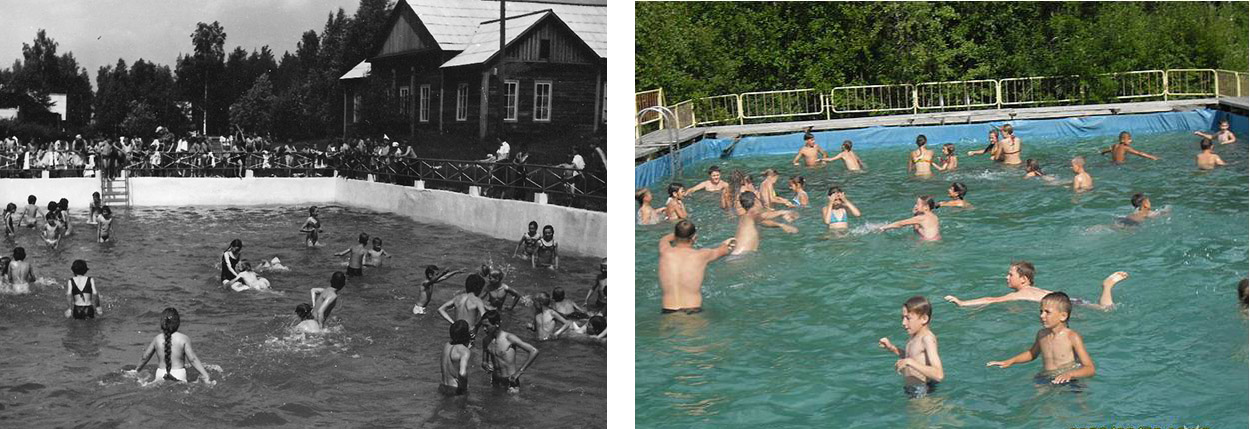 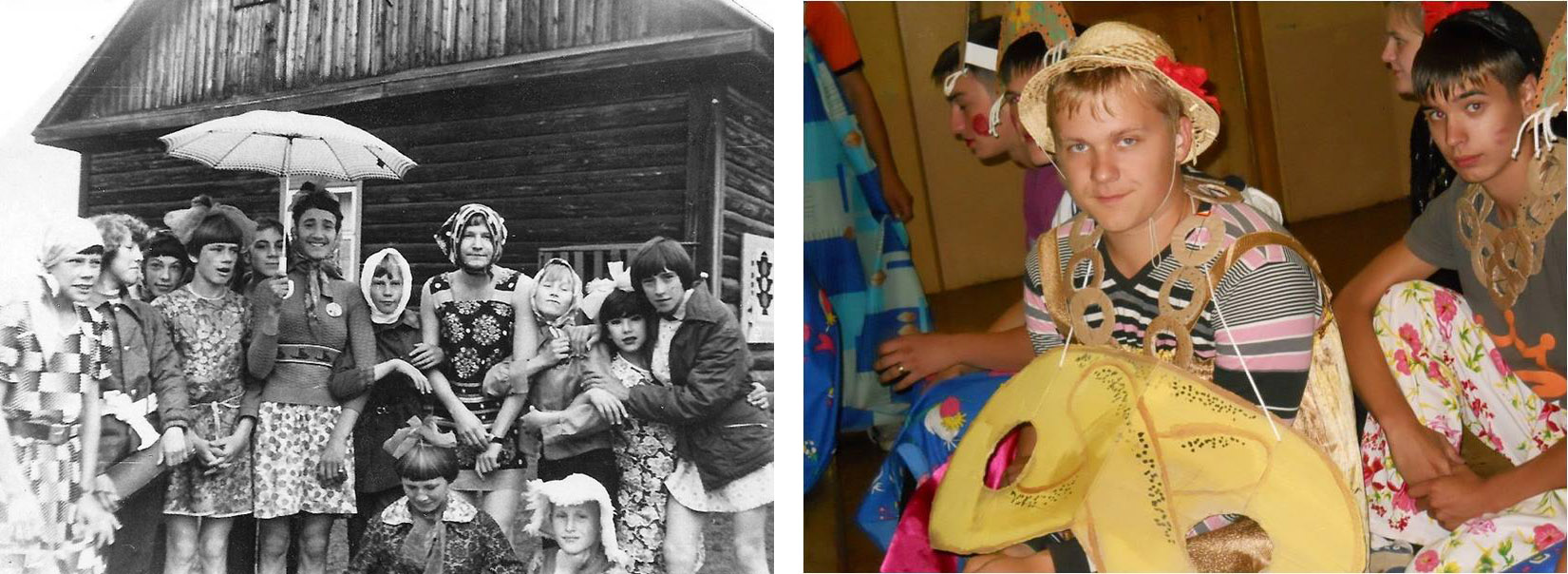 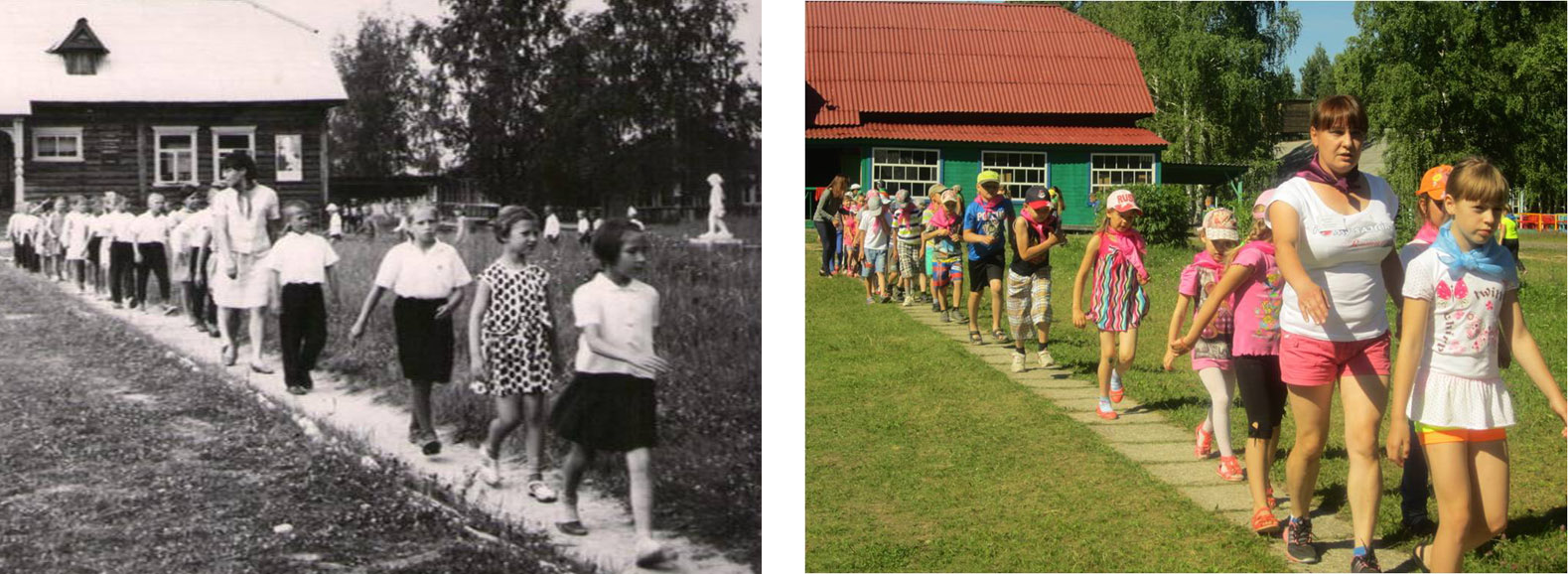 В загородном оздоровительном лагере «Маяк» второй год подряд проводится окружной оборонно-спортивный лагерь «Витязь» от Центра патриотического воспитания. И туда приезжают школьники из Беслана, о которых мы вспоминаем в эти сентябрьские дни.
Результаты в цифрах: количество работ и авторов
На протяжении четырёх лет жизни конкурса «Неизвестный Урал» происходит увеличение числа участников в геометрической прогрессии (каждый год в 1,5–2 раза). Если в первый год (2012) поступило 34 работы от 42 авторов, то в 2015 году было 146 работ от 170 авторов.
Результаты в цифрах: территории и населенные пункты
Расширяется география конкурсантов. Число территорий увеличилось с 16 до 39, населённых пунктов – с 32 до 80. В 2015 году в конкурсе приняли участие 43 сельские библиотеки!
Подарки
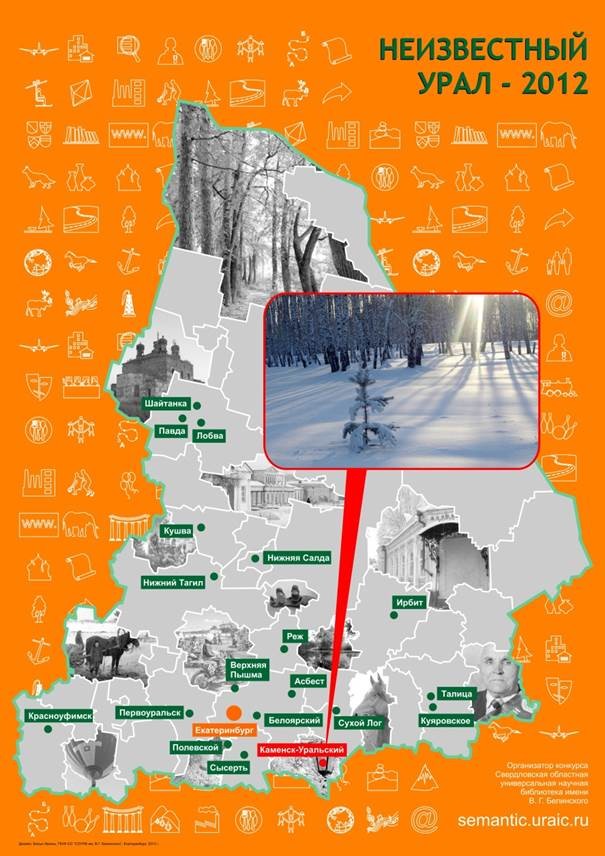 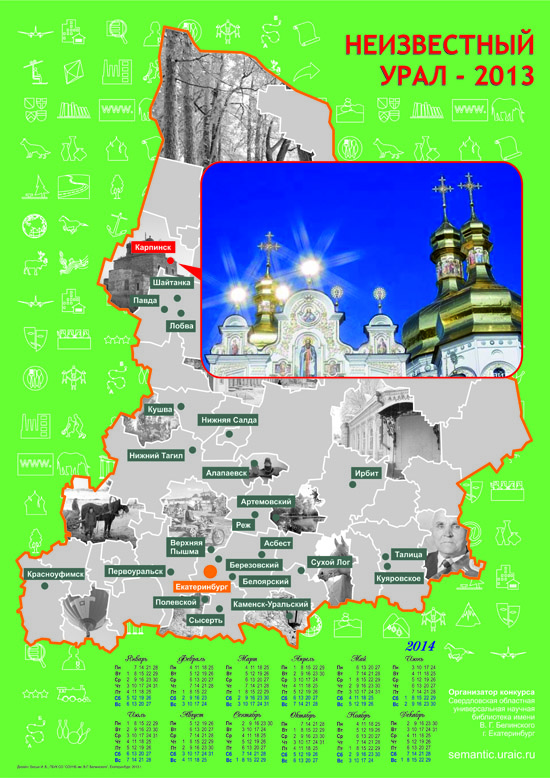 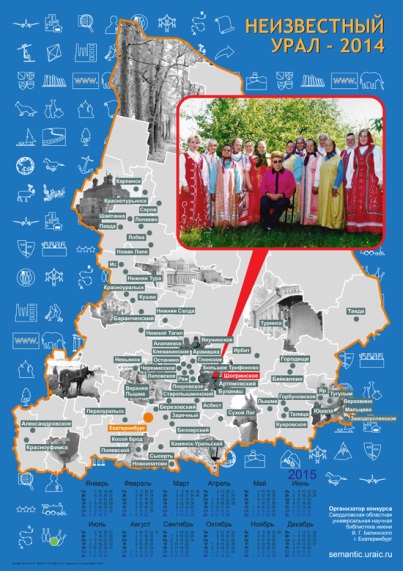 Подарки
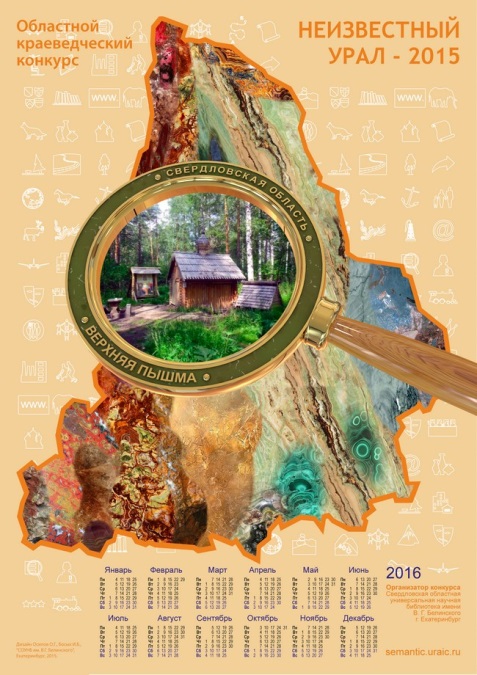 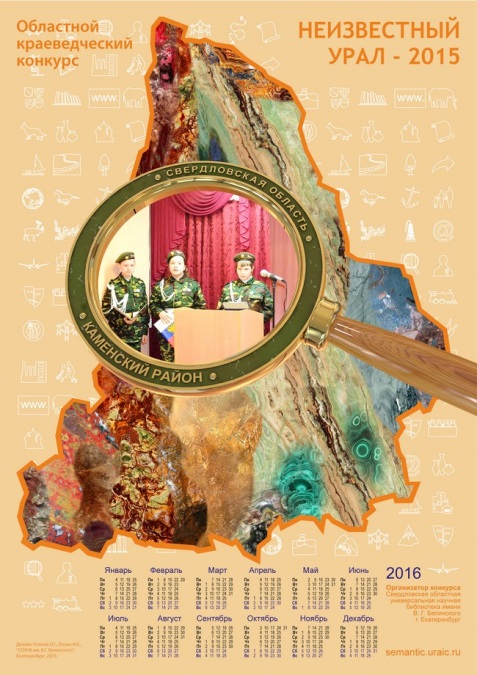 Каждый участник, независимо от оценки работы, получил в подарок индивидуальный подарочный плакат. Дизайн разработан нашими специалистами. Центральным элементом дизайна является фрагмент иллюстрации конкретной работы конкретного автора.
Коллективное фотоучастников конкурса
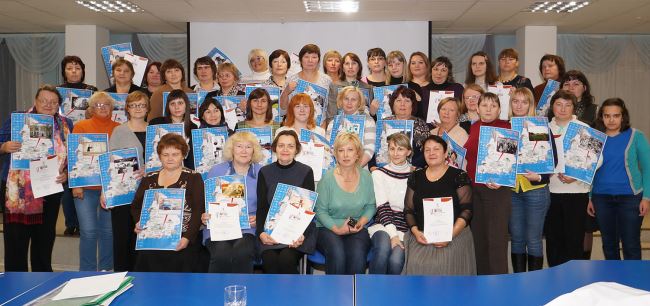 Что говорят участники о конкурсе
Конкурс - сообщество  единомышленников, со-Участие
Возможность восполнить белые пятна нашей истории
Возможность создания уникальной базы неопубликованных краеведческих документов
Мотивация библиотекарей на дальнейшую исследовательскую работу
Возможность взглянуть на мир другими глазами
Конкурс - творческая лаборатория 
Продолжать обязательно!
Наши выводы и анализ 4-летней работы
Источник информации для нынешних и будущих историков
Развитие партнёрских связей библиотеки: читатели, школы, музеи, местные краеведы
Эмоциональное наполнение и искренность авторов создают чтение «для души»
Продемонстрировано умение творить в разнообразных технологиях и жанрах 
Выявлены слабые места. Необходимо обучение.
Безграничный творческий и профессиональный потенциал библиотечного сообщества
Главный итог
Подняли волну интереса к теме среди библиотек Свердловской области
Разбудили вулкан?...
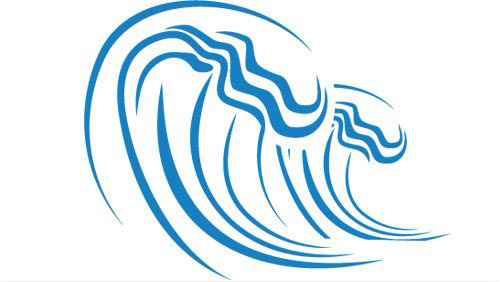 С 2016 года конкурс передан в руки профессионалов – в отдел краеведческой литературы СОУНБ им. Белинского:
Изменилось название
Изменились требования к конкурсным работам
Проводится предварительное обучение участников конкурса
Публикация в сети: сайты Белинки
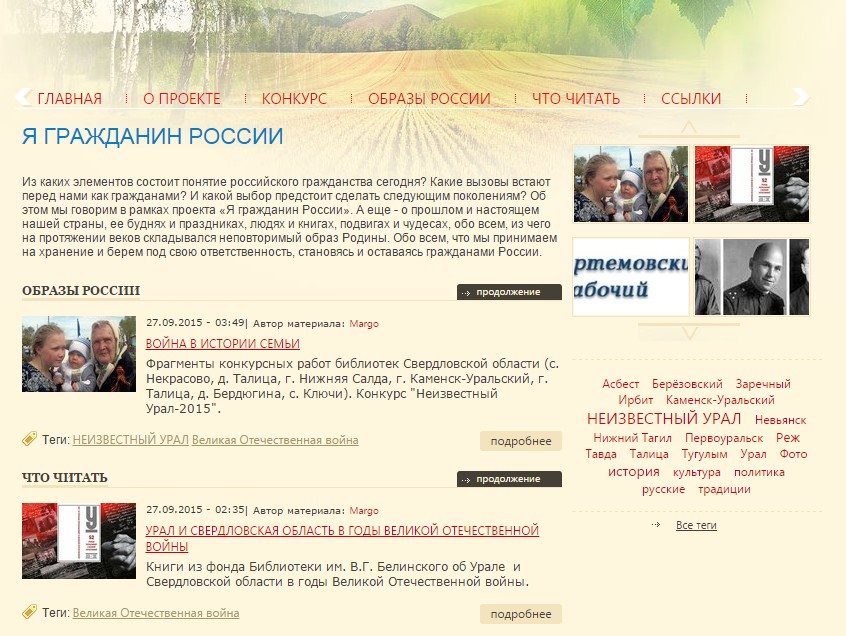 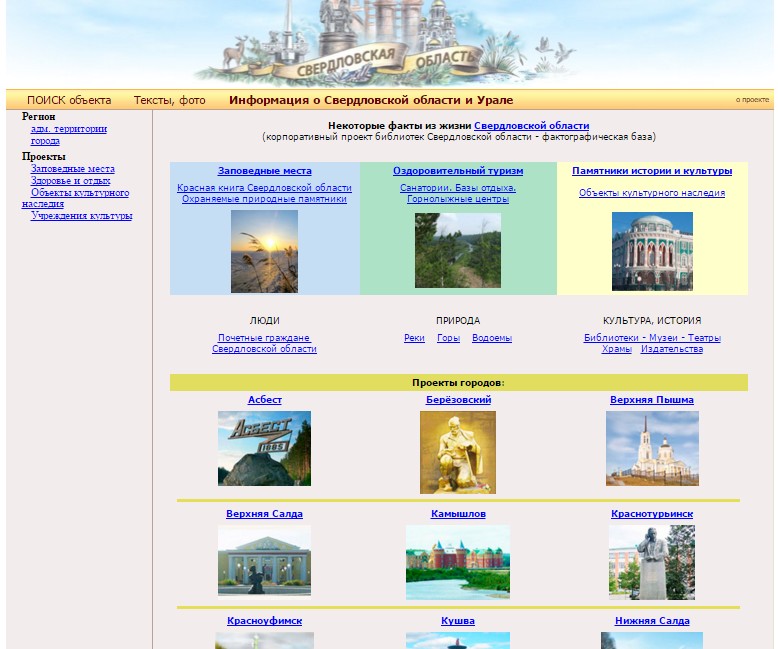 Обратная связь на сайтах, где опубликованы конкурсные работы: отзывы, уточнения, предложения, просьбы от виртуальных читателей.
Цитаты из конкурсных работ
«Малый город – это наши лица»
«Не пой худой песни добрым людям!»
«Милые дети, любите Родину…»
«А значит жизнь продолжается, и у нас все будет хорошо»
Контакты
Belinka.project@gmail.com
(343) 350-15-26

Интернет-центрСвердловской областной универсальной научной библиотеки им. В. Г. Белинского

Маргарита Валентиновна Яковлева